相続財産の種類・評価と
財産目録の作成について
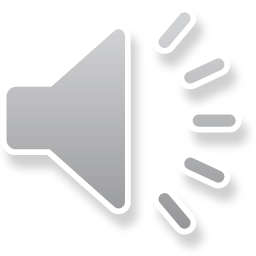 セミナー資料　栂村行政書士事務所　　相談は無料ですのでお気軽に：0898-35-1022　Mail:：m.tsugamura＠tsugaoffice.jp
１．相続財産の種類と評価について

　　　相続人の間で相続財産を分割するためには、亡くなられた方
　　の相続財産がどのくらいの額であるかを把握しなければなりま
　　せん。
　　　この額が不確かなものであればどんなに慎重に協議を行って　
　　も相続人間で不公平な結果となってしまいます。
　　　被相続人が残した遺産がどのくらいあり、どのくらいの価値　　
　　があるかを調査・評価した結果とマイナス財産（負債）を含め
　　た額を取りまとめ、財産目録として作成します。
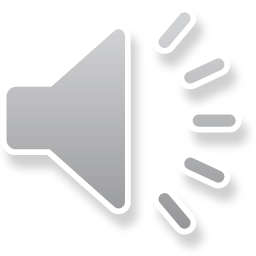 セミナー資料　栂村行政書士事務所　　相談は無料ですのでお気軽に：0898-35-1022　Mail:：m.tsugamura＠tsugaoffice.jp
２．財産の種類
　①　プラスの財産
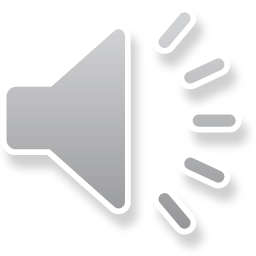 ②　マイナス財産
セミナー資料　栂村行政書士事務所　　相談は無料ですのでお気軽に：0898-35-1022　Mail:：m.tsugamura＠tsugaoffice.jp
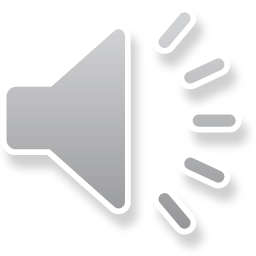 ３．プラスの財産
（1）不動産評価方法
セミナー資料　栂村行政書士事務所　　相談は無料ですのでお気軽に：0898-35-1022　Mail:：m.tsugamura＠tsugaoffice.jp
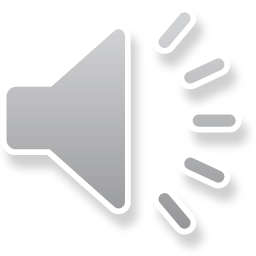 （2）相続税評価額（路線価・倍率方式）で計算する場合
　　　相続税評価計算は計算方法が決まっており、国税庁のＨＰ
　　「財産評価基準書　路線価図・評価倍率表」をみれば調べるこ
　　とができます。
　①　土地の場合
セミナー資料　栂村行政書士事務所　　相談は無料ですのでお気軽に：0898-35-1022　Mail:：m.tsugamura＠tsugaoffice.jp
《参考資料》固定資産税評価額の倍率
　＊路線価図・評価倍率表　国税庁ＨＰ
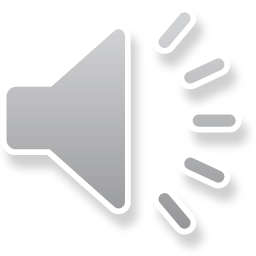 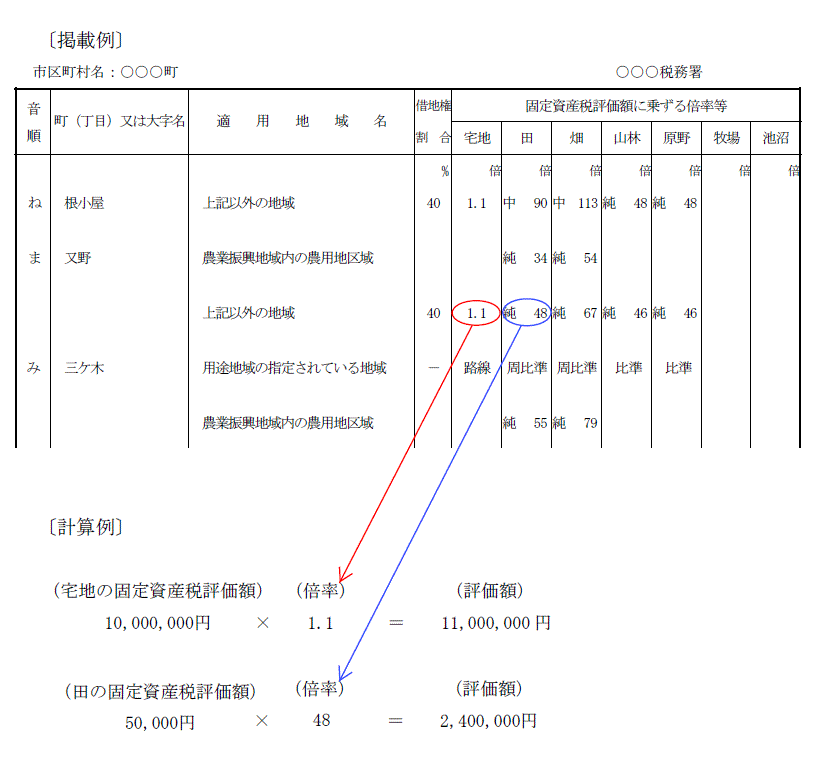 セミナー資料　栂村行政書士事務所　　相談は無料ですのでお気軽に：0898-35-1022　Mail:：m.tsugamura＠tsugaoffice.jp
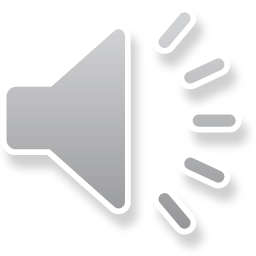 ②　家屋の場合
➂　他人に賃貸している土地
相続人の間で、相続不動産については、相続税評価額が適切なのか、固定資産税評価額が適切なのか、あるいは時価を用いるのか、両方を計算して中間をとるのかなど、相続人全員が納得できる方法を選択します。
セミナー資料　栂村行政書士事務所　　相談は無料ですのでお気軽に：0898-35-1022　Mail:：m.tsugamura＠tsugaoffice.jp
（3）その他の財産の評価
　①　預貯金
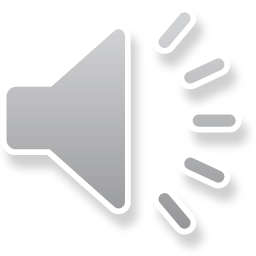 ②有価証券
セミナー資料　栂村行政書士事務所　　相談は無料ですのでお気軽に：0898-35-1022　Mail:：m.tsugamura＠tsugaoffice.jp
➂　生命保険
　　　生命保険に必要な項目は、保険会社・種類・保険証券番号・
　　金額です。生命保険は、受取人が被相続人の場合に相続財産に
　　含まれますので、財産目録に記載する必要があります。
　　　受取人が被相続人でない場合には相続財産に含まれませんの
　　で、財産目録に記載する必要はありません。ただし「みなし相
　　続財産」として相続税の課税対象にはなります。
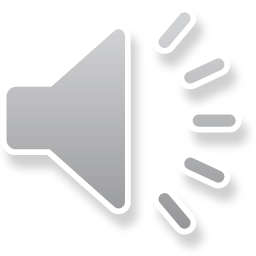 セミナー資料　栂村行政書士事務所　　相談は無料ですのでお気軽に：0898-35-1022　Mail:：m.tsugamura＠tsugaoffice.jp
４．マイナスの財産
　　借金・債務・葬式費用に関しては、どこに対していくらの返済
　義務があるのかを明確にする必要があります。　　相続開始日（死亡日）時点で未払いとなっている金額を記載し
　ます。
（1）借入金（住宅ローンなど金融機関からの借り入れ、クレジット
　　カードの未決済分など）
　　　相続開始時点の借入金で、ローン、クレジット、消費者金融
　　等に対する債務の調査については、管理機関等への確認の請求
　　により調査することができます。請求については、必要な書類
　　や手数料が必要となります。（2）入院費用
　　　相続開始の日以後に支払った入院費用は、相続税の計算上、
　　債務として控除することができます。
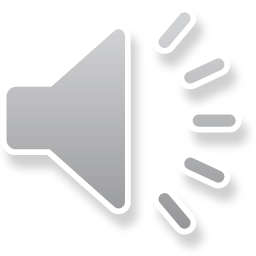 セミナー資料　栂村行政書士事務所　　相談は無料ですのでお気軽に：0898-35-1022　Mail:：m.tsugamura＠tsugaoffice.jp
（３）葬式費用
　　　葬式費用の範囲は、仮葬式、本葬式及び葬式の前後に発生し　
　　た費用で通常必要と認められる費用を含みます。
　　　戒名料、葬儀に参列した弔問客の車代、葬儀手伝いの方への　　
　　お礼などは債務控除の対象となりますが、香典返しの費用や、　
　　墓石や仏壇の購入費用、初七日や四十九日の法事に要した費用
　　などは対象外で、控除することはできません。
（４）その他
　　①　亡くなった後に支払う所得税、住民税、固定資産税などの
　　　　公租公課
　　②　水光熱費、電話代などの公共料金等の未払金（亡くなった
　　　　人が使用していた期間に限る）　　③　その他立替金
　　　　被相続人の債務であれば、親族からの立替金についても、
　　　原則的には、マイナス財産として相続財産から控除できます。
　　　　立替の事実が確認できることと、誰がお金を支払ったか確
　　　認できることが必要です。
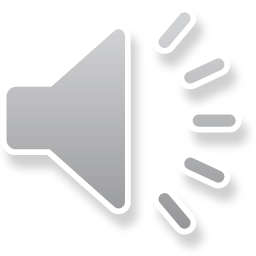 セミナー資料　栂村行政書士事務所　　相談は無料ですのでお気軽に：0898-35-1022　Mail:：m.tsugamura＠tsugaoffice.jp
４．遺産分割対象財産の範囲確定の基準時
　　　どの時点を財産分割の対象財産にするかの基準時は大きな問
　　題です。
　　　この問題については、基準時を相続開始時とする見解（相続
　　時開始説）と遺産分割時とする見解（遺産分割説）とがありま
　　すが、実務では、遺産分割説がとられています。
　　　但し、遺産分割協議や調停において、当事者間で、遺産分割
　　対象財産の範囲確定の基準時を相続開始時とするという合意を
　　することは自由です。
　　　相続税の算定では、税理士に聞くと相続開始時点の相続財産
　　とすると回答されます。実際の計算では、遺産分割協議までの
　　被相続人の債務等を差し引いた額とするので、結果はあまり変
　　わらないような気がします。
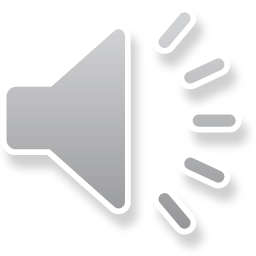 セミナー資料　栂村行政書士事務所　　相談は無料ですのでお気軽に：0898-35-1022　Mail:：m.tsugamura＠tsugaoffice.jp
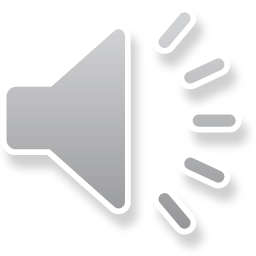 ５．財産目録の作成について
　　　財産目録とは、相続財産の種類や内訳、評価額などをまとめ　
　　た一覧表です。財産目録があると、遺産分割協議の際に「どの
　　ような財産があるのか」一覧で分かるので、話を進めやすくな
　　ります。それぞれの財産評価額も記載してあるので、誰がどの
　　遺産をもらうのが公平なのかなども明らかになります。
　　　また資産だけではなく負債内容も明らかになるので「相続放
　　棄した方が良いのか」の判断にも役立ちます。
　　　相続税がかかる事案では相続税の計算や申告書作成のために
　　相続財産をまとめる必要がありますが、その際にも財産目録が
　　役に立ちます。
　　　財産目録を作成するためには、これまでに説明しました、財
　　産の種類及び評価方法により算定した財産の合計額を記載し、
　　財産目録を完成させます。
セミナー資料　栂村行政書士事務所　　相談は無料ですのでお気軽に：0898-35-1022　Mail:：m.tsugamura＠tsugaoffice.jp
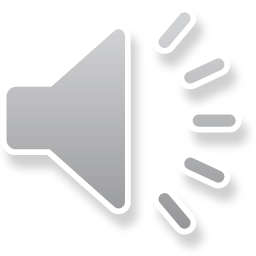 （1）財産目録の書き方
　①　資産の種類と内訳
　　　財産調査及び評価をもとに、別添「財産目録」の資産種類と
　　それぞれの内容を記入します。
　②　負債の種類と内訳、支払額と未払い金の金額を記入します。
　③　それぞれの資産の項目ごとに、その根拠となる資料ナンバー
　　　をつけて整理しておくとよいでしょう。
セミナー資料　栂村行政書士事務所　　相談は無料ですのでお気軽に：0898-35-1022　Mail:：m.tsugamura＠tsugaoffice.jp
（2）財産目録
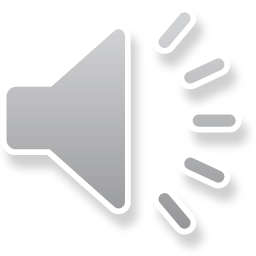 【財産目録】
1/2
2/2
被相続人　　法務太郎
相続開始日　令和　年　月　日
1.不動産
5.株式、投資信託、国債等
2.預貯金
6.負債等
3.現金
4.生命保険等（契約者や受取人が本人のもの）
セミナー資料　栂村行政書士事務所　　相談は無料ですのでお気軽に：0898-35-1022　Mail:：m.tsugamura＠tsugaoffice.jp